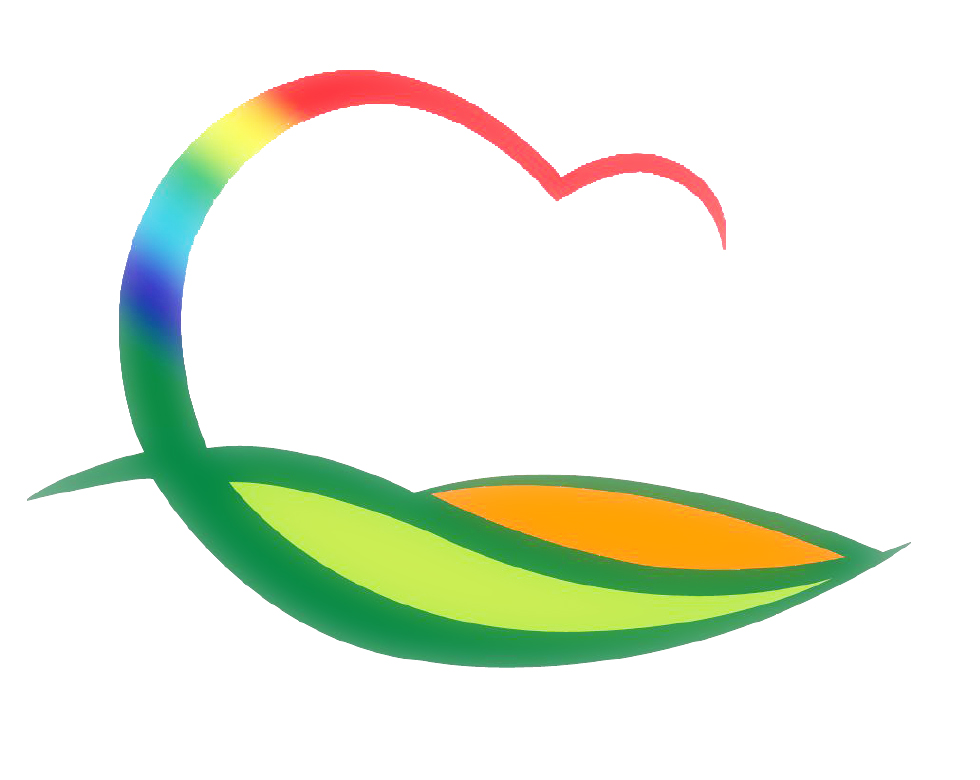 주간업무(6.8.~6.14.)
도 시 건 축 과
4-1. 개발행위허가 제1분과위원회 개최
6. 9.(화) 14:00 / 상황실 / 도시건축과장 외 8명
난곡리 태양광발전시설 부지조성 외 1건
4-2. 매천리(보건소 옆)군계획도로 개설공사 추진
153백만원 / 도로개설 L=83m / 공사집행
4-3. 소규모 지역개발사업 추진
150백만원
개춘리(안개주골) 농로포장공사 외 3건 집행
4-4. 다목적 광장 및 쉼터 보수사업 추진
48백만원 / 용산면 법화리 다목적 광장 및 쉼터 A=700㎡
공사착공(인조잔디 교체 설치 및 펜스 설치)